Monimuotoisuus, osallistaminen ja vetovoima teknologia-aloilla

Piia SimpanenSKOL Konsulttipäivä 2024
Roolissani Telialla...
💜 Johtamisen kehittäminen
💜 Muutosjohtaminen
💜 Monimuotoisuus, yhdenvertaisuus, osallistaminen
”I make better    leadership 
happen
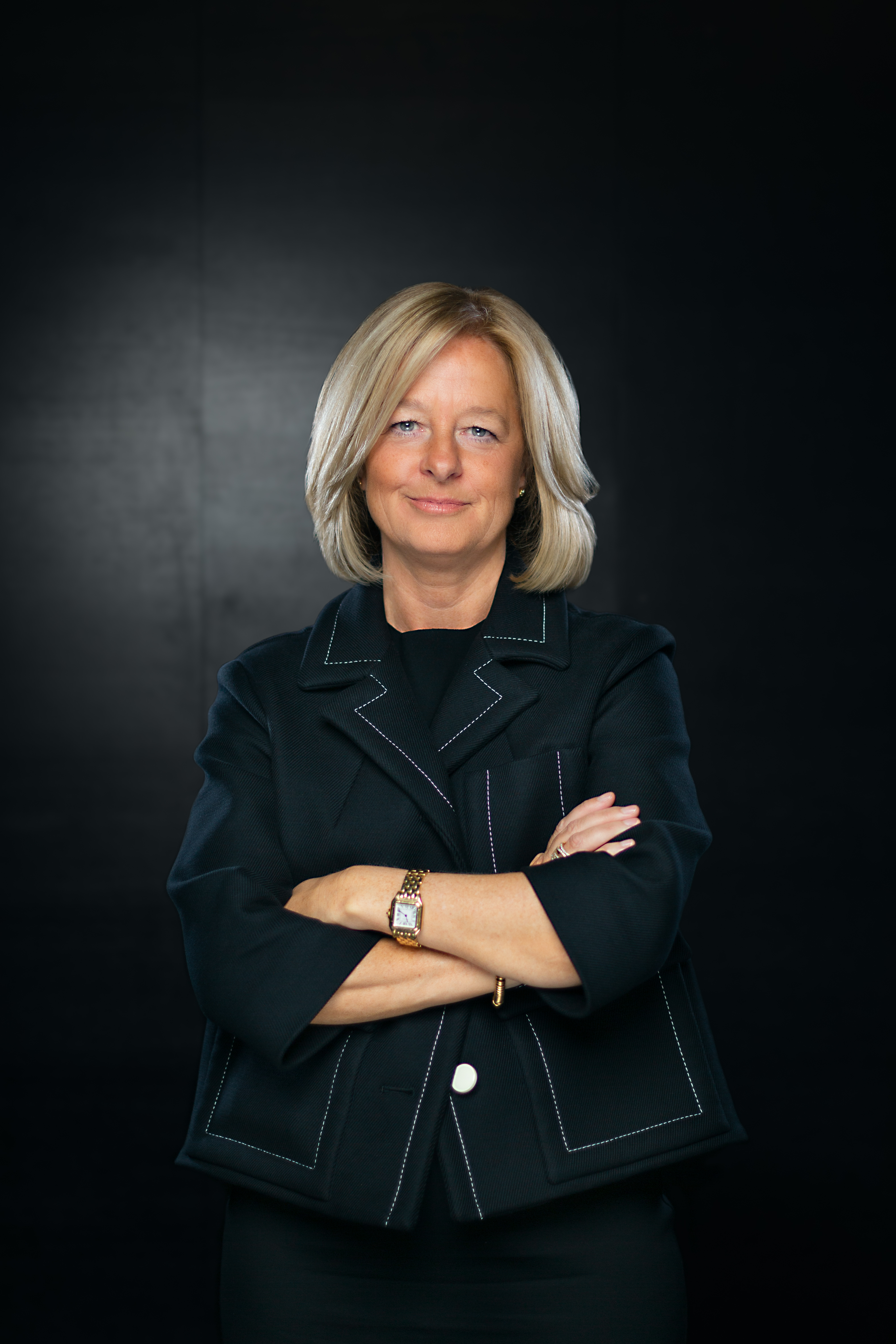 Rakennamme kulttuuria, 
jossa jokaisella on yhtäläiset mahdollisuudet, ja jossa jokainen voi olla oma loistava, ainutlaatuinen itsensä.
Yhdessä olemme enemmän
💜 Monimuotoisuus

💜 Yhdenvertaisuus

💜 Osallistaminen




DEI = diversity, equity, inclusion
[Speaker Notes: .]
”
Monimuotoisuus on kutsun saamista juhliin. 
Osallistaminen on sitä, että sinua pyydetään juhlissa tanssimaan."
                   Verna Myers​​​​​​​


Yhdenvertaisuus: yhtäläiset mahdollisuudet tanssia 
Miten näkyy lukuina Telia Suomessa?
31 % naisia, naispuoleisia esihenkilöitä 31 %

69 % miehiä, miespuoleisia esihenkilöitä 69 %
50 % naisia Telia Finlandin johtoryhmässä 	(laajennetussa johtoryhmässä 47 %)

41 v. keski-ikä, hyvin tasainen ikäjakauma

<1 % ei tiedossa / ei halua ilmoittaa sukupuolta
Data 31.12.2023
Monimuotoisuus- ja osallistamistavoitteemme  Telia Suomessa 2024
💜 Yhtäläiset mahdollisuudet ja sukupuolten tasa-arvo

💜 Monimuotoisuus-, yhdenvertaisuus- 
ja osallisuustietoisuuden lisääminen

Konkreettisina keinoina esim.
Säännölliset palkkaeroanalyysit
Osana kaikkia prosesseja ja toimintatapoja esimerkiksi rekrytoinnissa, markkinoinnissa..
Pakollinen Inclusive Leadership –valmennus esihenkilöille
Erilaiset koulutukset, tapahtumat ja kumppanuudet
Internal
Digitaalinen osallisuus
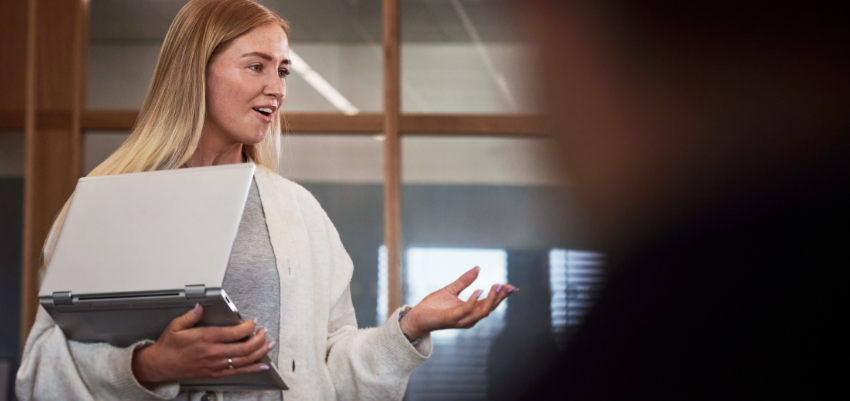 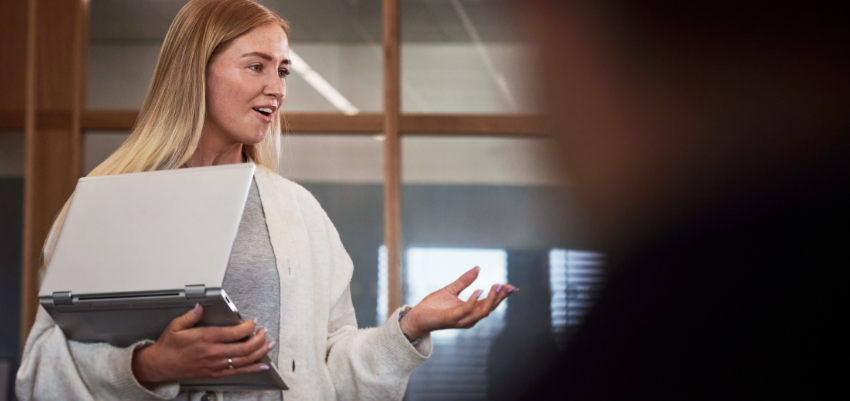 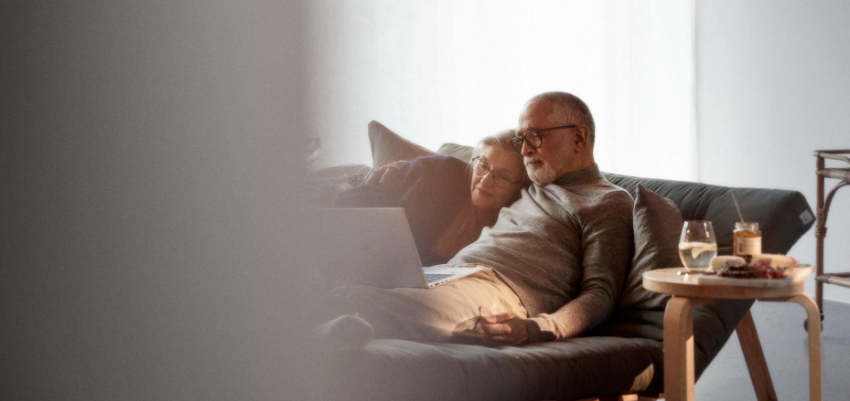 Yrittäjät
Seniorit
Tuemme yrityksiä liiketoiminnan digitalisoinnissa ja kyberturvallisuudessa webinaarien ja oppaiden avulla
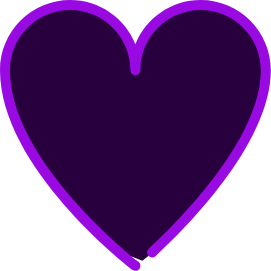 Tuemme ikääntyvän väestön kykyä
hyödyntää digitaalisia ympäristöjä:
Digitaitotyöpajat ja opastukset
25 000 Digitally included
 (2023)
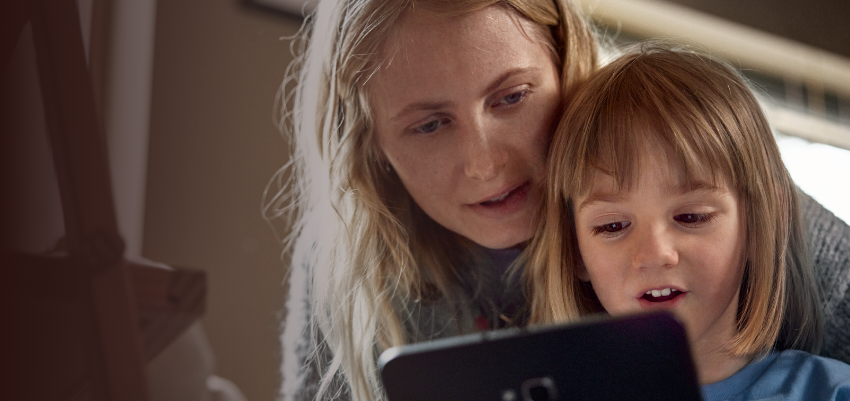 Maahanmuuttajat
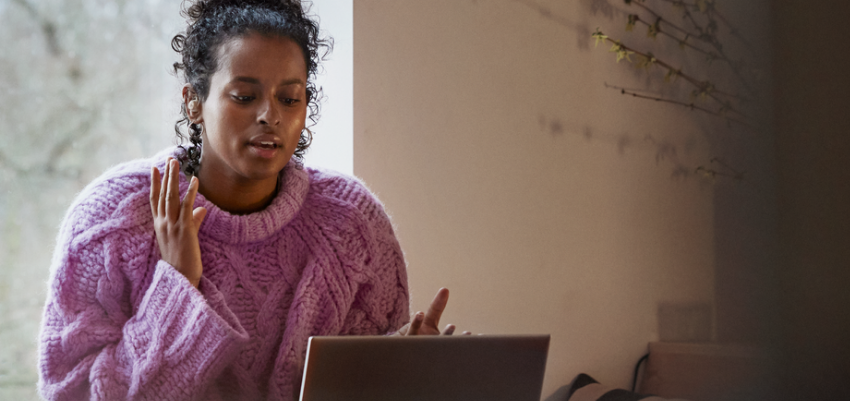 Lapset ja vanhemmat
Lisäämme tietoisuutta lasten oikeuksista digitaalisissa ympäristöissä yhdessä Pelastakaa Lasten kanssa:
Digitaalinen vanhemmuuspakkaus ja yhteiset tapahtumat
Mentoroimme maahanmuuttajia ICT-alalle työllistymisessä ja verkostoitumisessa
#yhdessä
🌈 Teemme yhteistyötä Elisan ja DNA:n kanssa yhdenvertaisuuden edistämiseksi

🌈 Aloitimme yhteistyön Sateenkaariseniorit ry:n vertaispuhelimen tukemiseksi

 🌈 Kartoitamme laajempaa, valtakunnallista yhteistyötä
Omia havaintoja
Jokainen voi vaikuttaa vaikka ei olisi aiheesta vastuussa

Pysähdy pohtimaan: onko kyseessä fakta vai tiedostamaton ennakkoluulo?

Älä vaikene vaan puhu vaikka jännittää

Vastakkainasettelusta siltojen rakentamiseen ja yhteisöön
Arki ratkaisee
Ennemmin aina kysy kuin oleta!
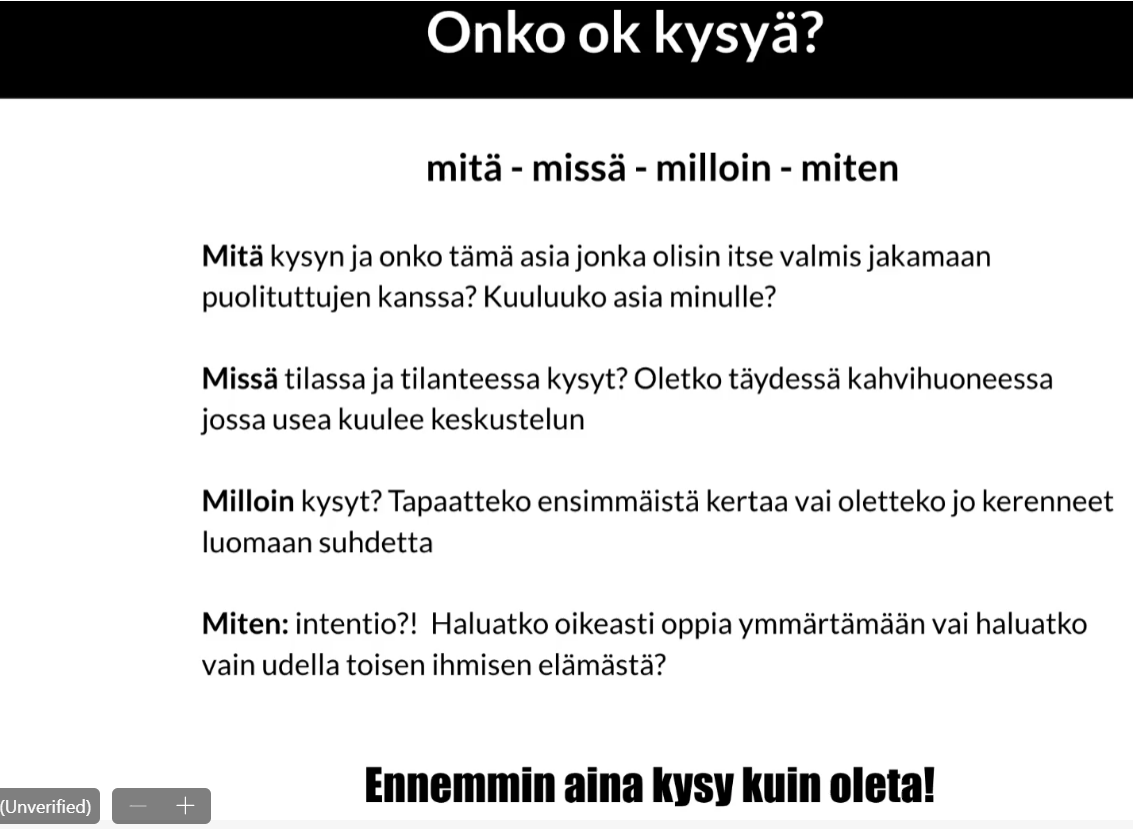 Lähde: Edelläkävijät-webinaari 29.2.24 / Dakota Robin: Inklusiivisuus ja yhdenvertaisuus
Lopuksi…
💜 Yksin: uskalla puhua ja tehdä

💜 Yrityksenä: tavoitteet, suunnitelma, toimenpiteet, seuranta.. Lähde jostain ainakin liikkeelle!

💜 Yhdessä: laajempaa vaikuttavuutta!